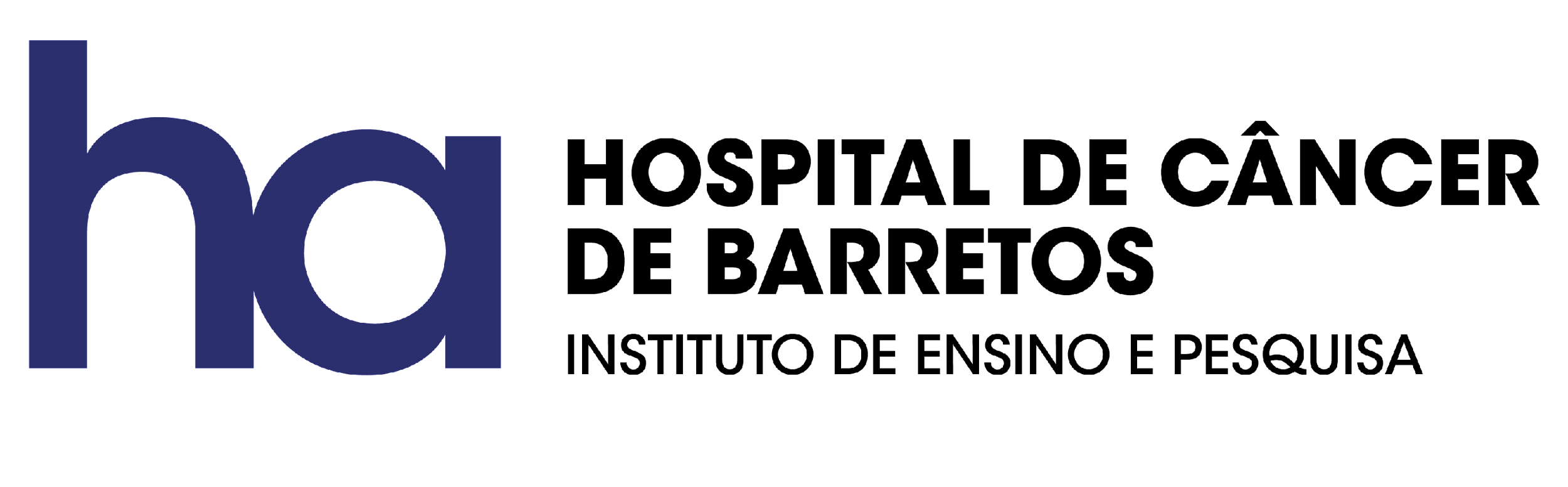 DESENVOLVIMENTO DE MATERIAIS DIDÁTICO-PEDAGÓGICOS DIGITAIS DE PREVENÇÃO DE CÂNCER PARA CRIANÇAS DE 4 A 11 ANOS
TÍTULO
Autores e co-autores
Hospital de Amor Barretos
INTRODUÇÃO/ OBJETIVO
MÉTODOS
CONCLUSÃO
RESULTADOS
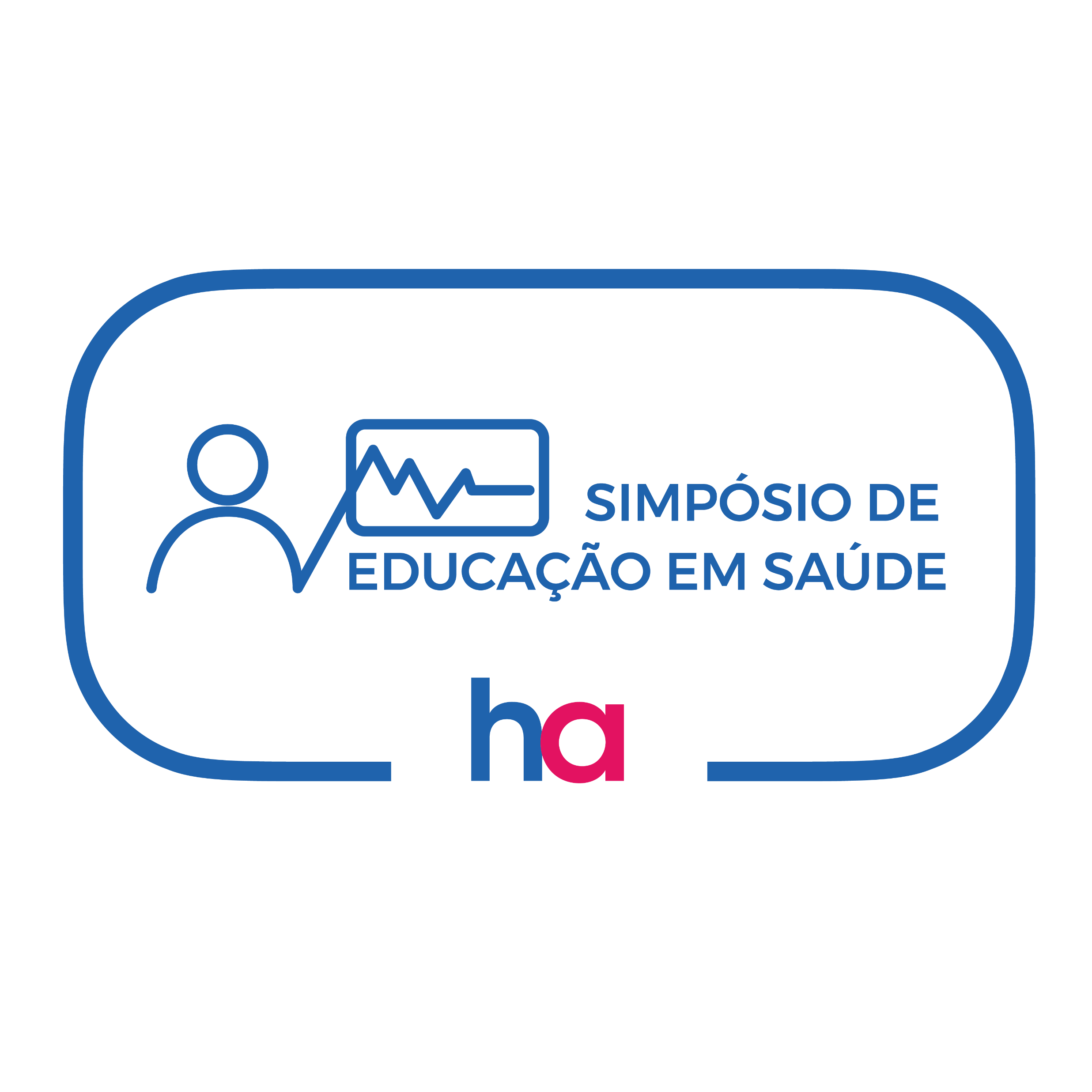